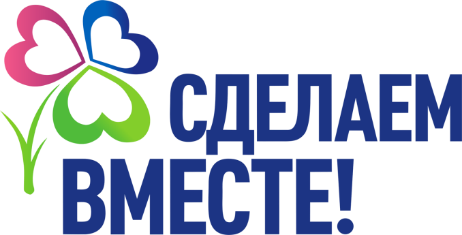 КРАСНОСЕЛЬКУПСКИЙ РАЙОН
п. ТОЛЬКА

МОУ «Толькинская школа- интернат среднего общего образования»




Май 2017
ЯМАЛО-НЕНЕЦКИЙ АВТОНОМНЫЙ ОКРУГ
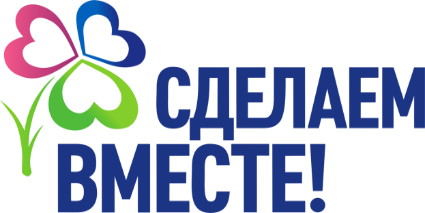 В рамках акции «Всероссийский  экологический урок «Сделаем вместе!» на  базе Толькинской школы-интерната с 10 апреля  по 03 мая  были проведены  мероприятия, посвященные Году  экологии. Среди учащихся 10 класса были выбраны шесть экологических лидеров, под руководством которых проводились мероприятия.
                                              Куратор акции Дорджиева Д.Б.
                                              Помощник куратора Чернова Е.А.
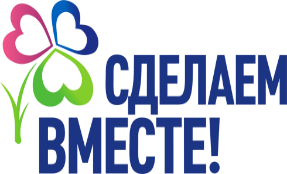 Экологические лидеры   школы: Гринь Мария, Парфёнова Анастасия, Шайхилисламова Алсу, Попова Юлия, Конева Софья, Карпенко Татьяна.
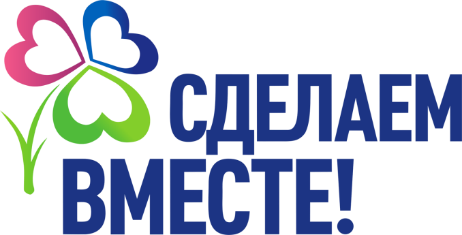 УРОК  ЭКОЛОГИИ
«СВОБОДА ОТ ОТХОДОВ»
Урок  экологии в  3-4  классах
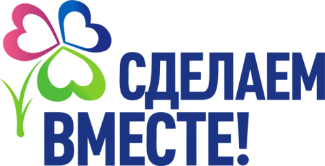 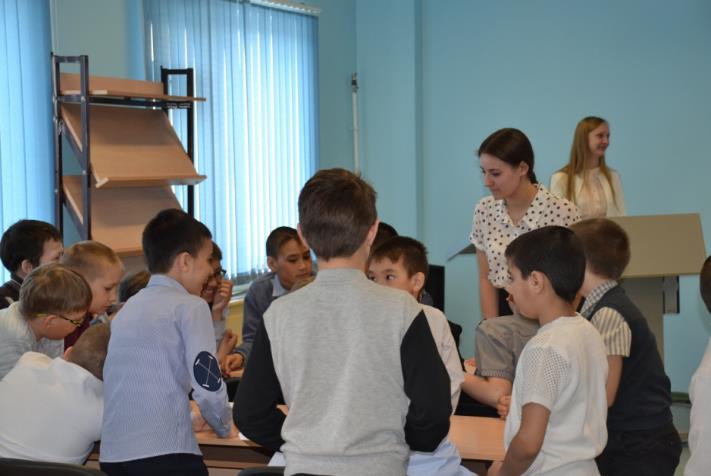 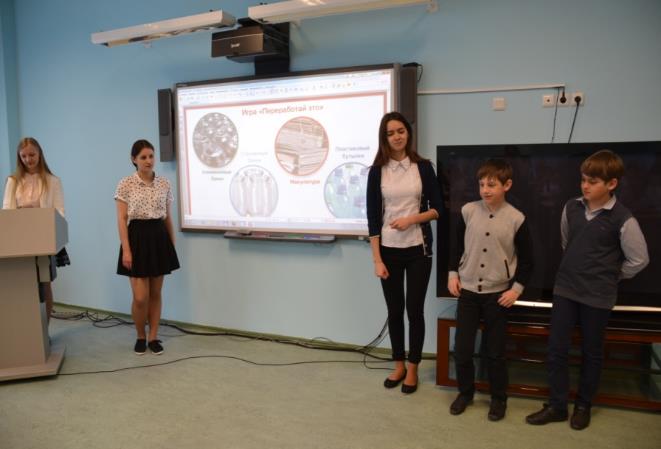 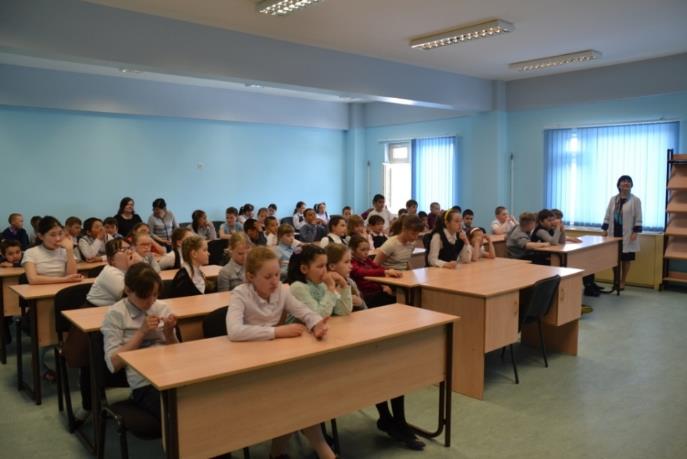 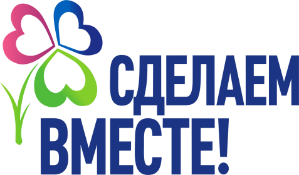 Урок экологии  в 5-х классах
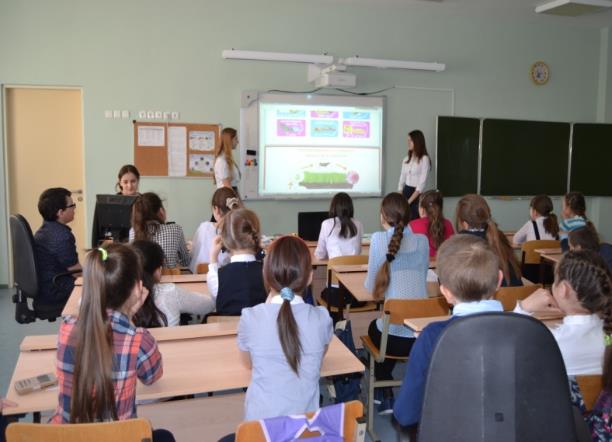 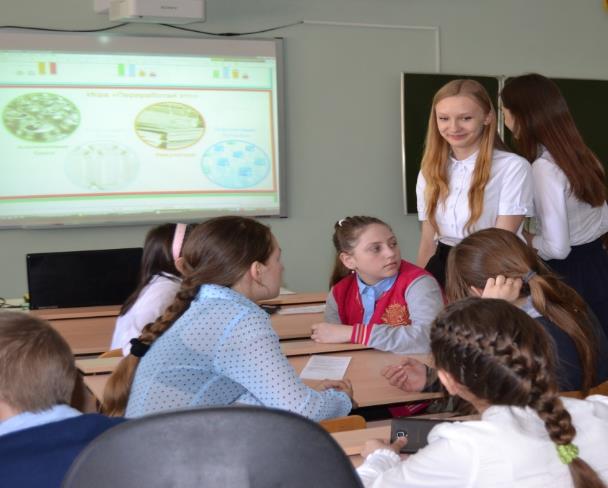 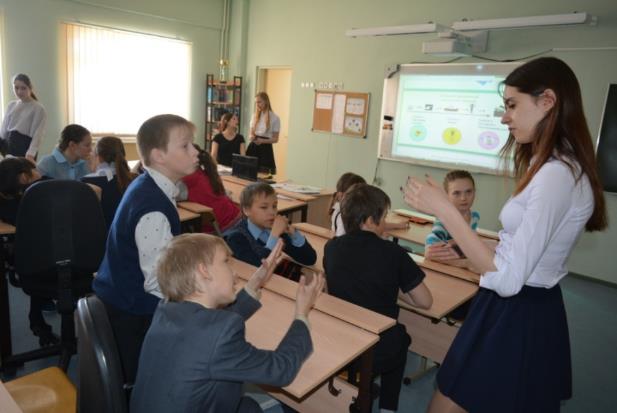 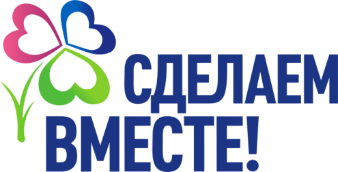 Урок  экологии в  6 - 8  классах
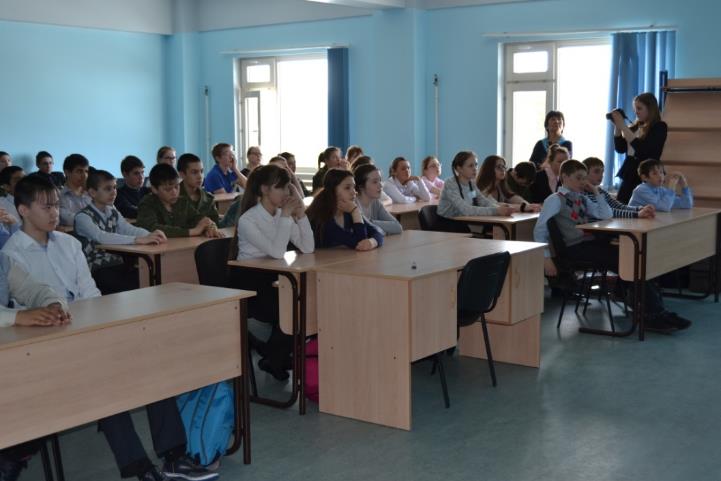 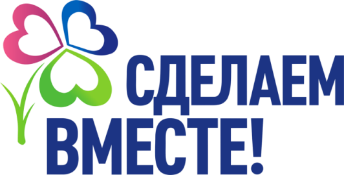 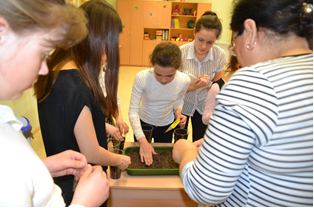 Каждый  год,  начиная с  первого весеннего месяца, мы ведём   подготовку к озеленению школьного двора. Начиная с младших классов,  учащиеся  в своих  кабинетах   в специально  подготовленные   горшочки   с землёй сажают семена  цветов. Как только пробьются первые ростки, а на улице растает снег, прогреется земля и установится  тёплая погода, наши саженцы «поселятся» в клумбы  школьного двора.
ПЕРВЫЕ ВСХОДЫ
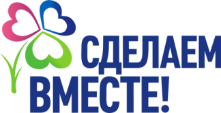 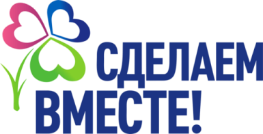 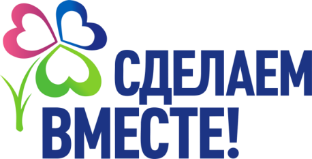 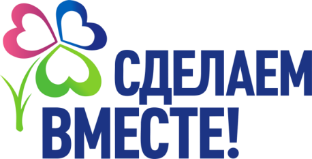 Ребята 5-8 классов под руководством  учителя технологии Калиничева В.Н.  смастерили  скворечники и кормушки для птиц.
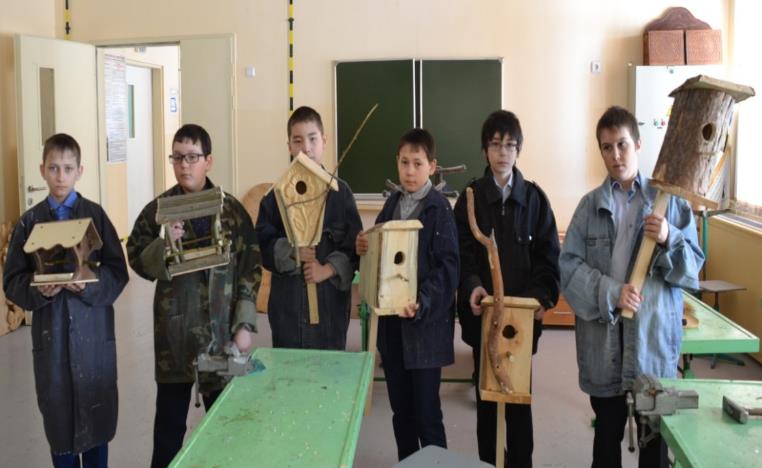 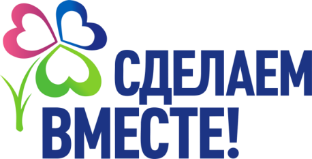 Посадка деревьев школьниками
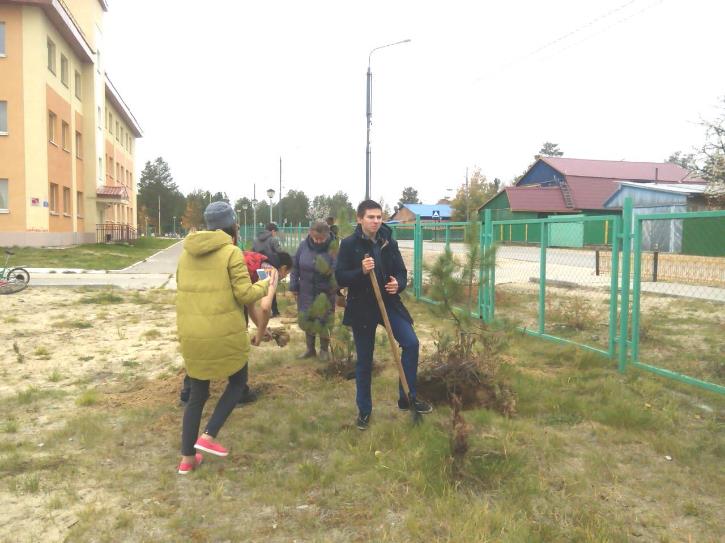 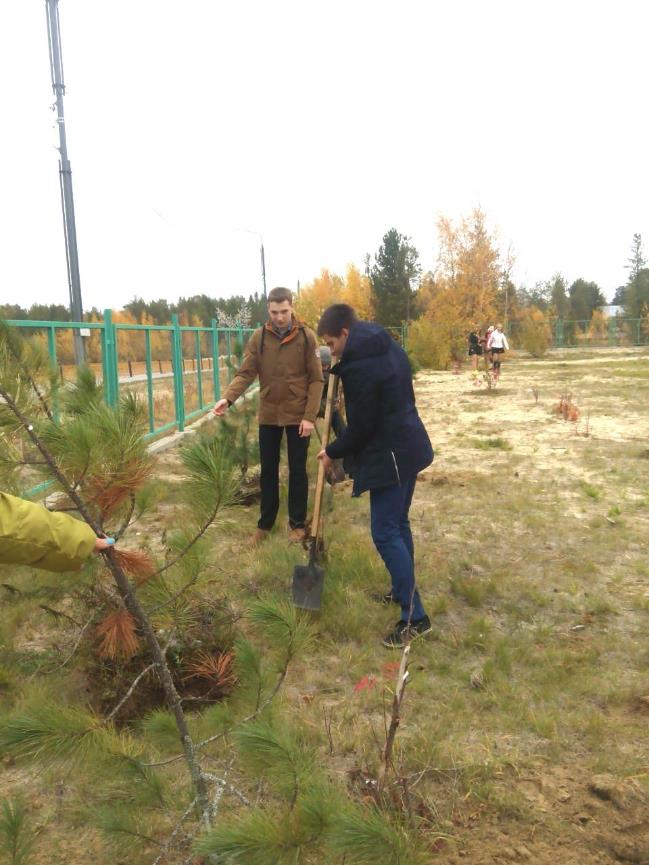 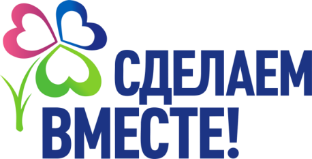 На протяжении многих лет   в первый летний месяц   создаются трудовые отряды из учащихся 8,10 классов  по  благоустройству посёлка и уборке его  территории от мусора.
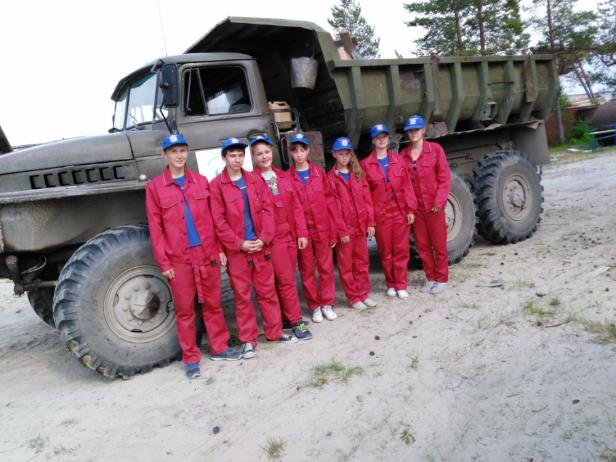 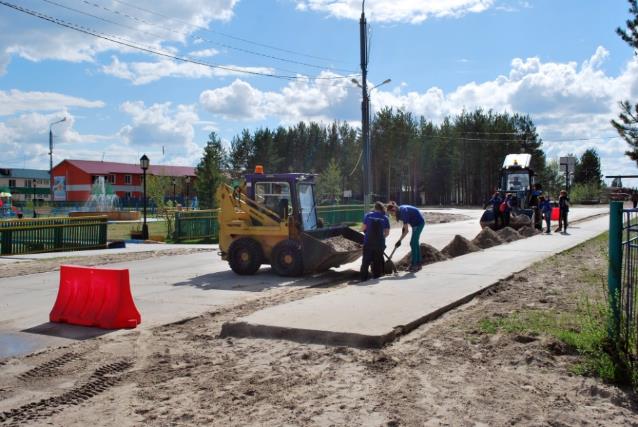 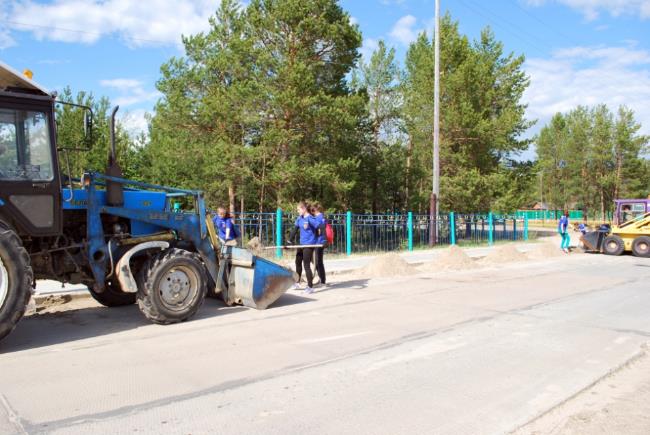 Школьники приняли активное участие в выпуске экологических плакатов. Природа  родного края  нашей необъятной Родины, нашей планеты  Земля   не оставила никого равнодушным.
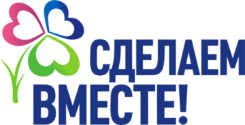 Волкова Виолетта и  Шайхилисламова Альбина (5а кл.)
Прекрасен край, мой край  родной!
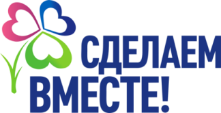 Распопова Яна, Куболева Снежанна , Боякина Алла (5б кл.)
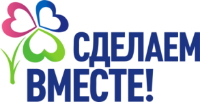 Мы за светлое будущее!
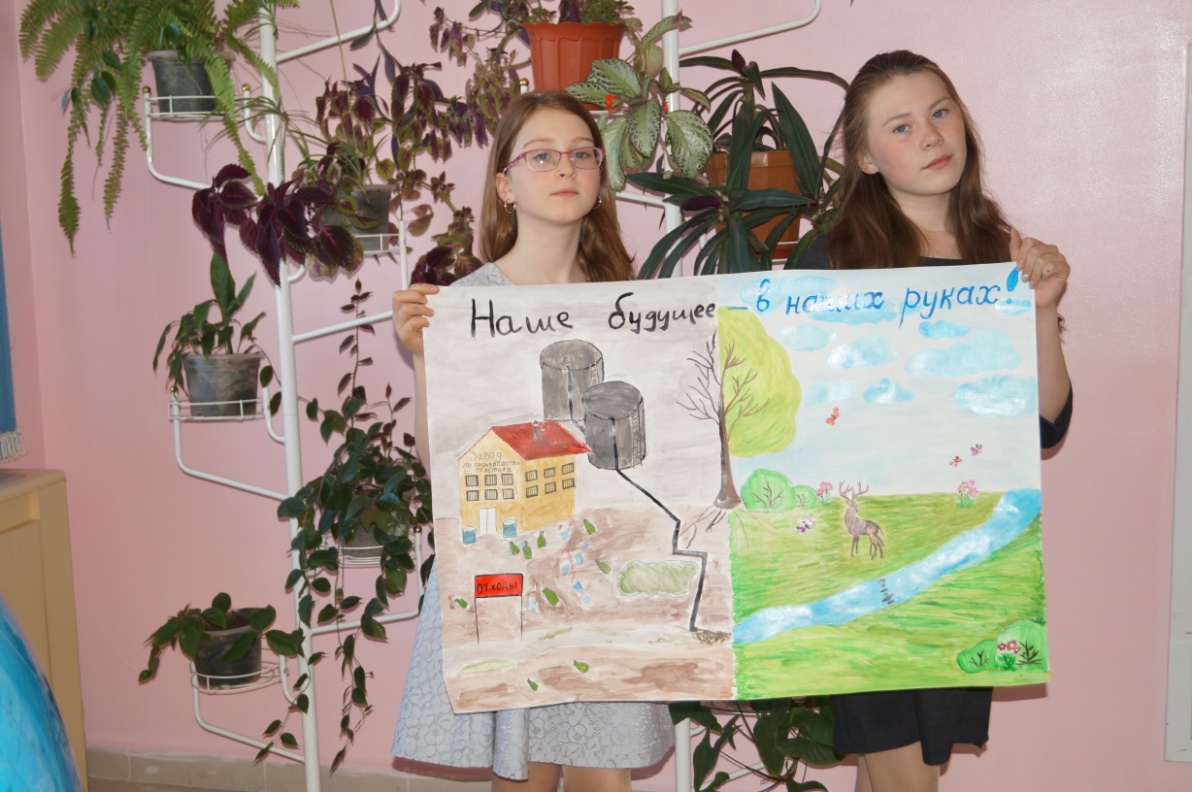 Огрызкова Карина и Попова Карина (6 кл.)
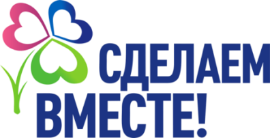 Мы за чистую планету!!!
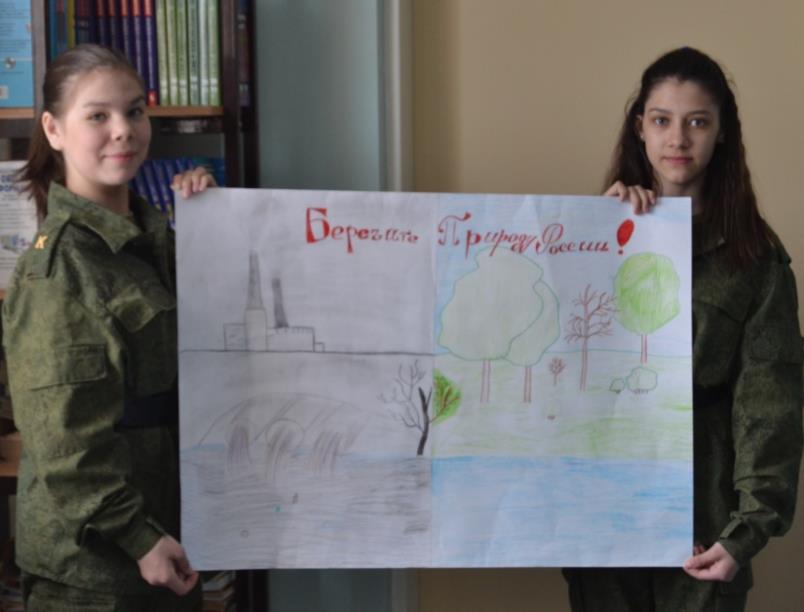 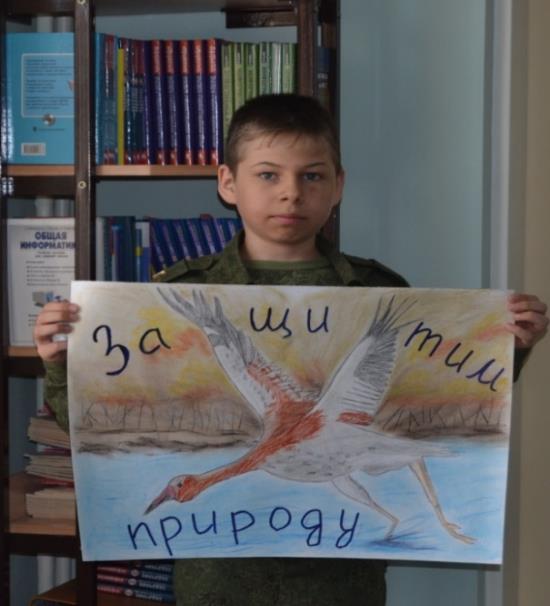 Пронин Константин (7 кл)
Поздеева Дарья  и   Николаева Светлана (7 кл.)
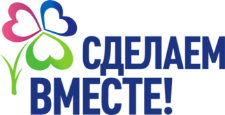 Сохраним природу Ямала!
Романова Нина, Капляр Любовь, Мамаев Артём (8 кл)
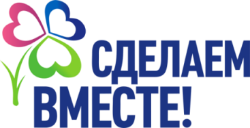 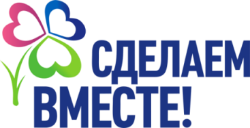 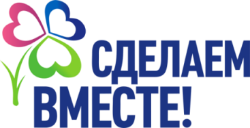 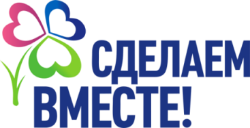 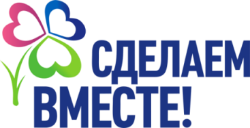 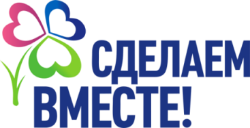 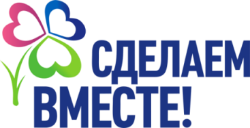